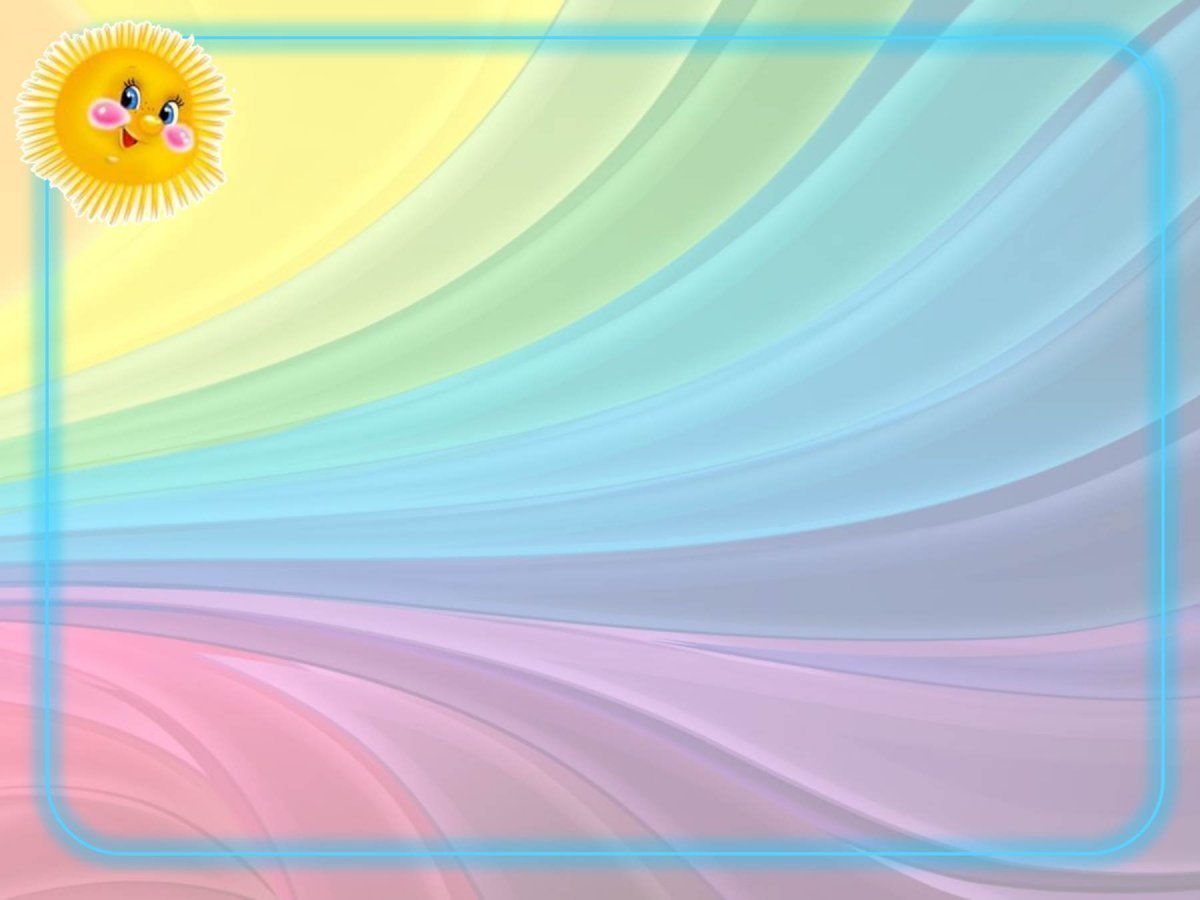 МБОУ Новобытовская СОШ
Дошкольное отделение
Организация развивающей 
предметно-пространственной среды в ОУ  
в соответствии с ФГОС ДО
Подготовила:
Воспитатель 
Полеева Вера Алексеевна
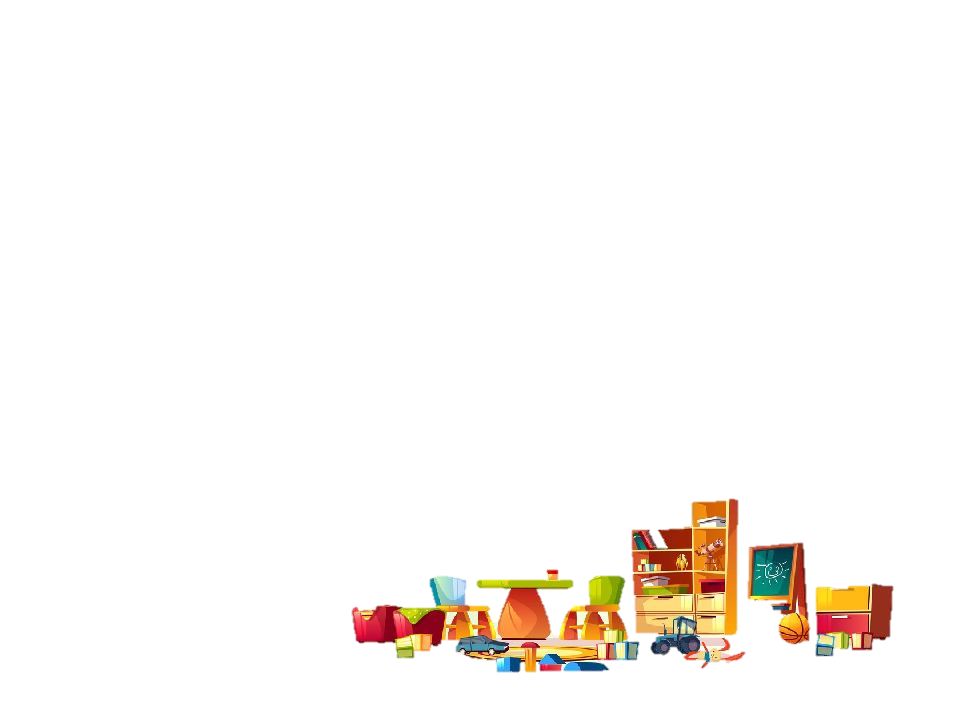 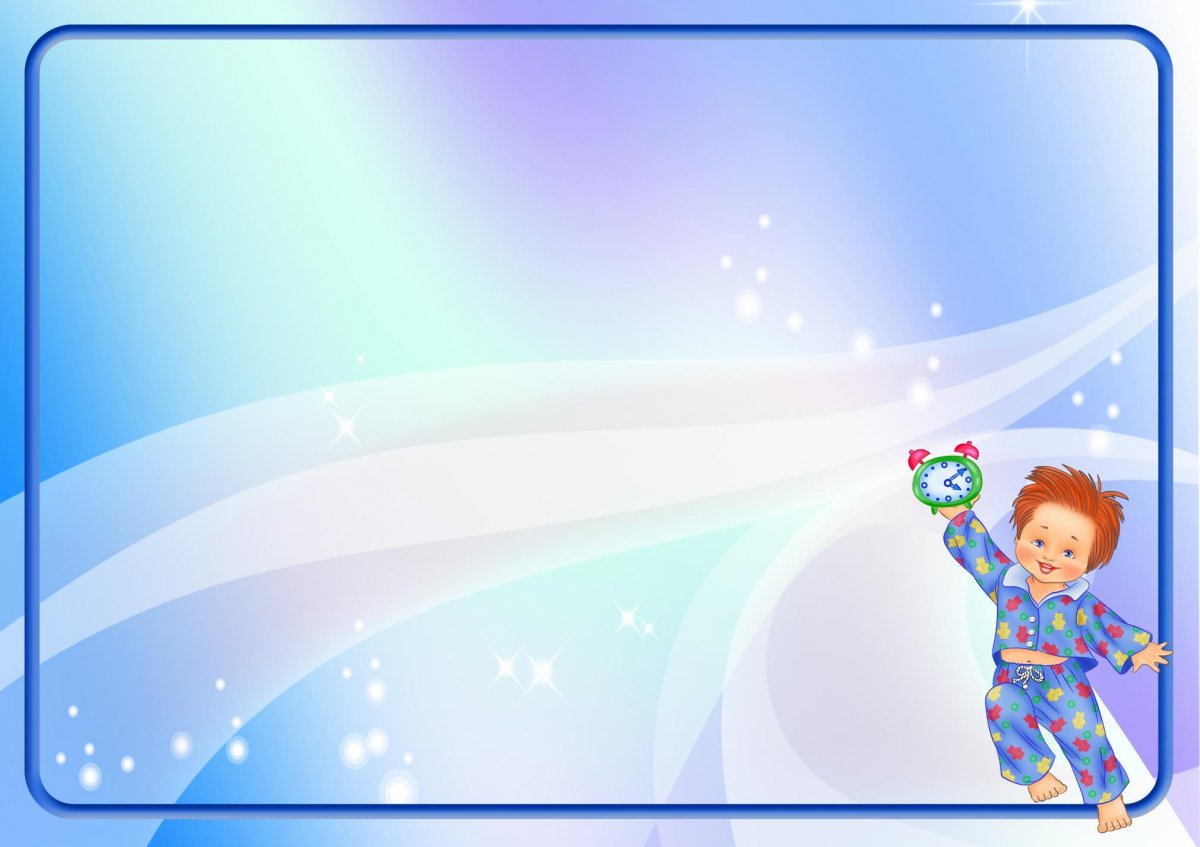 Дошкольный возраст - это то время, когда закладывается фундамент всей жизни человека. И если уделять внимание предметно-развивающей среде ребёнка, его сенсорной восприимчивости окружающего мира, это будет способствовать становлению гармоничной, самодостаточной  личности.
Требования ФГОС                                                          к  предметно - развивающей среде:
1. Доступность для воспитанников всех помещений организации, где осуществляется образовательный процесс.                                                                                                                                             
     2. Свободный доступ воспитанников к играм, игрушкам, материалам, пособиям, обеспечивающих все основные виды деятельности.
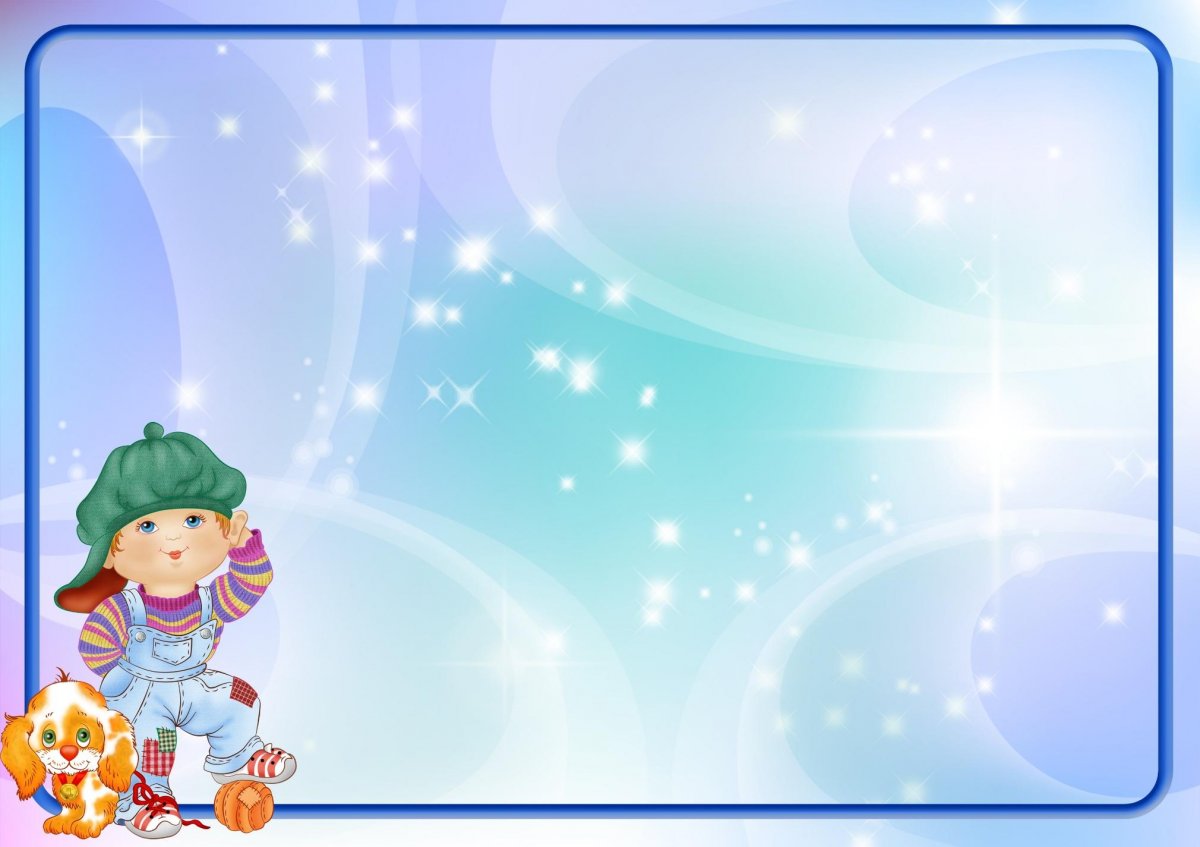 Предметно – пространственная развивающая среда  должна организовываться с учётом требований ФГОС, где чётко прослеживаются все образовательные области:
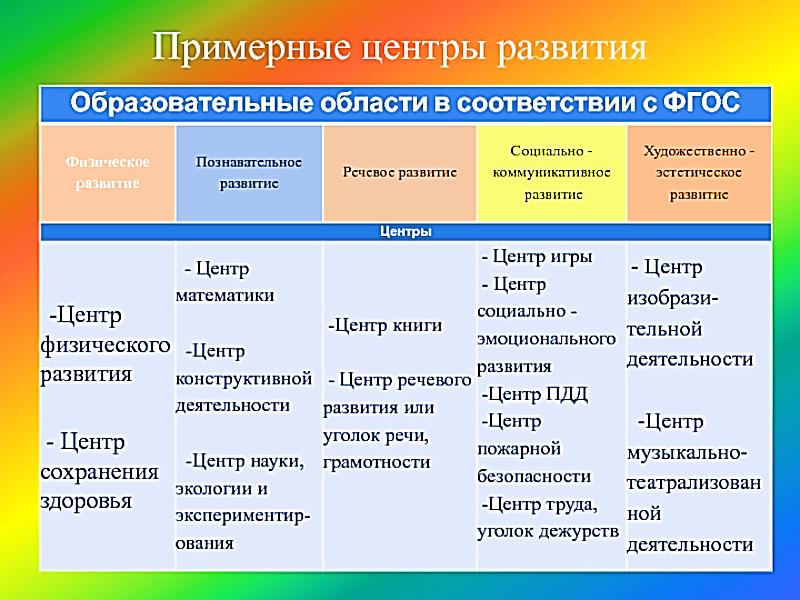 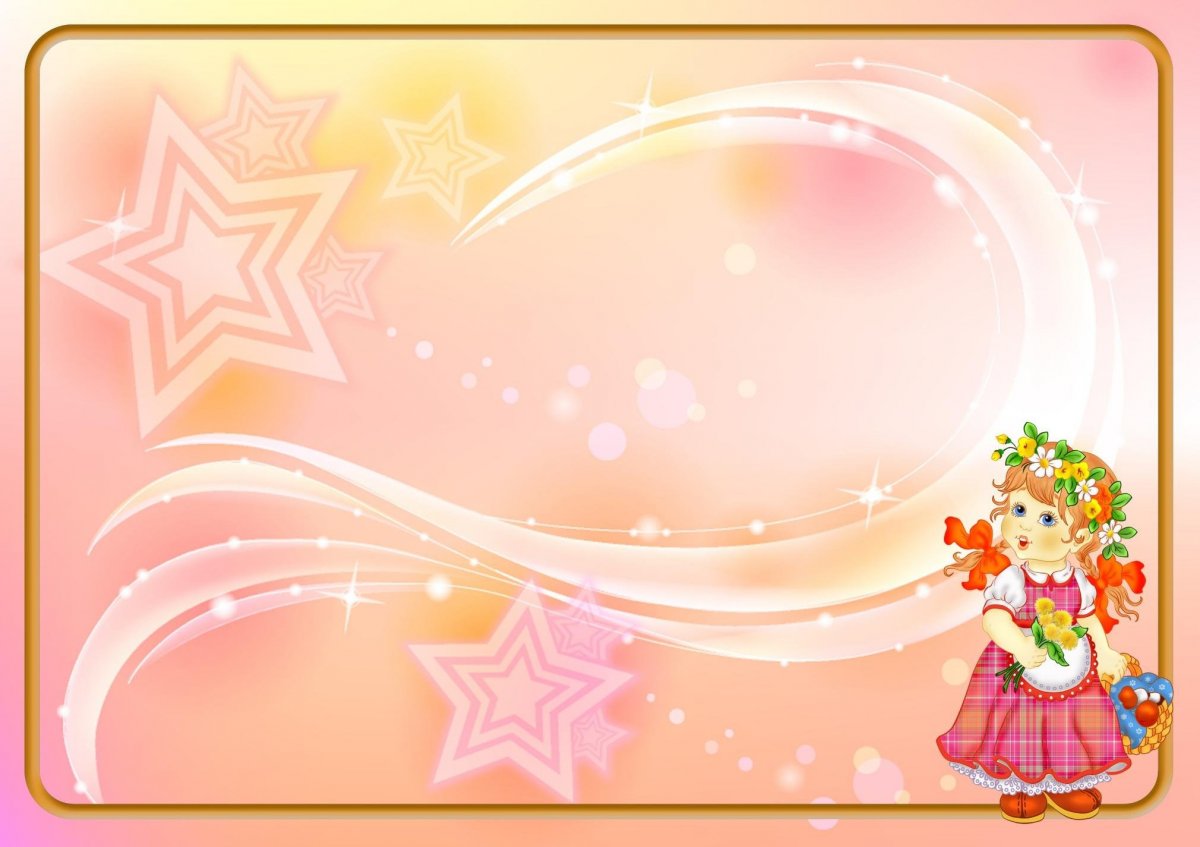 Организация образовательного пространства и разнообразие материалов, оборудования и инвентаря (в здании и на участке) должны обеспечивать:
● игровую, познавательную, исследовательскую и творческую активность всех категорий воспитанников;
● двигательную активность, в том числе развитие крупной и мелкой моторики, участие в подвижных играх и соревнованиях;
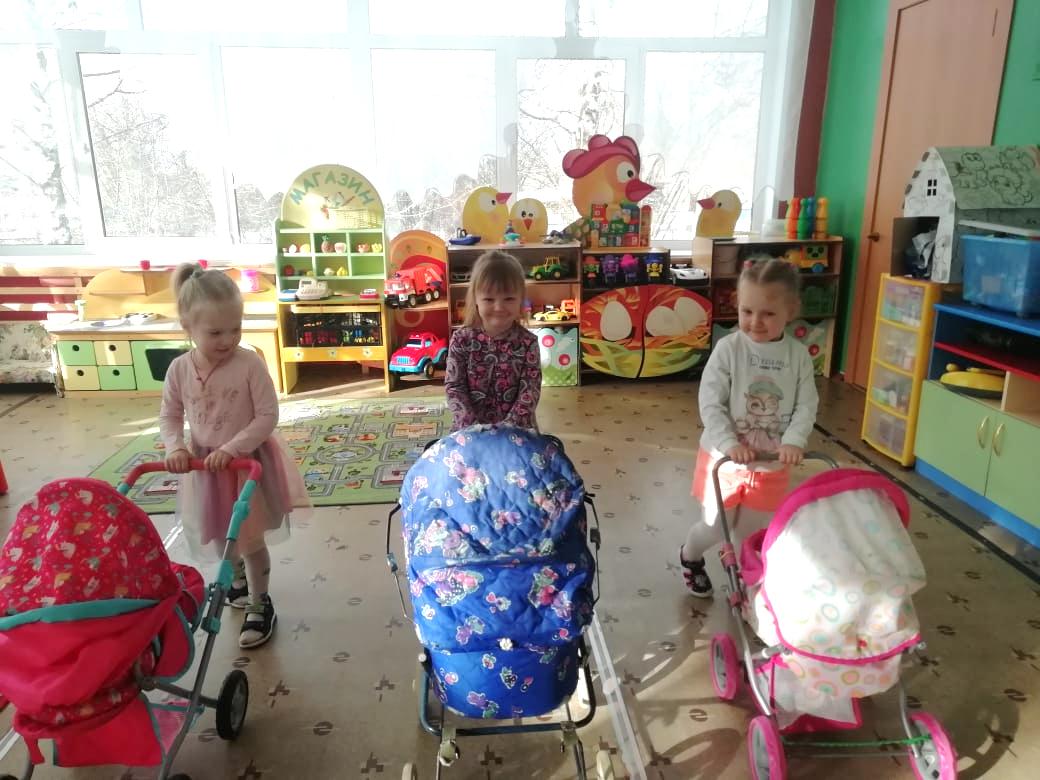 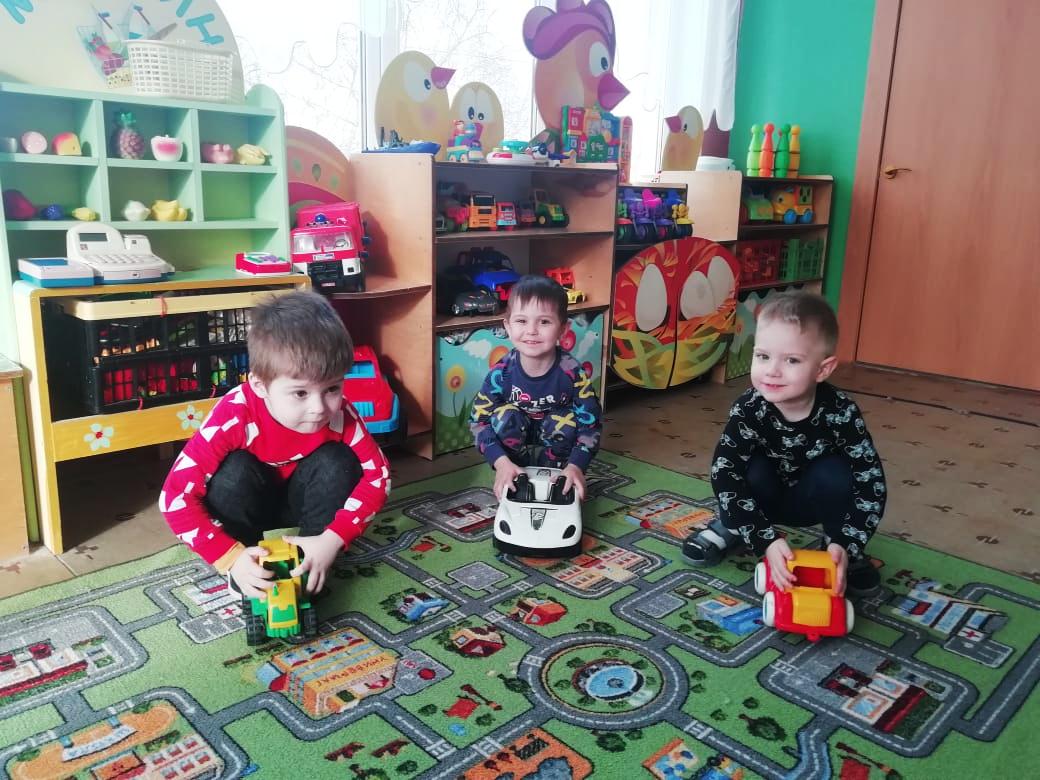 ● эмоциональное благополучие детей во взаимодействии с предметно-пространственным окружением;
● возможность самовыражения детей.
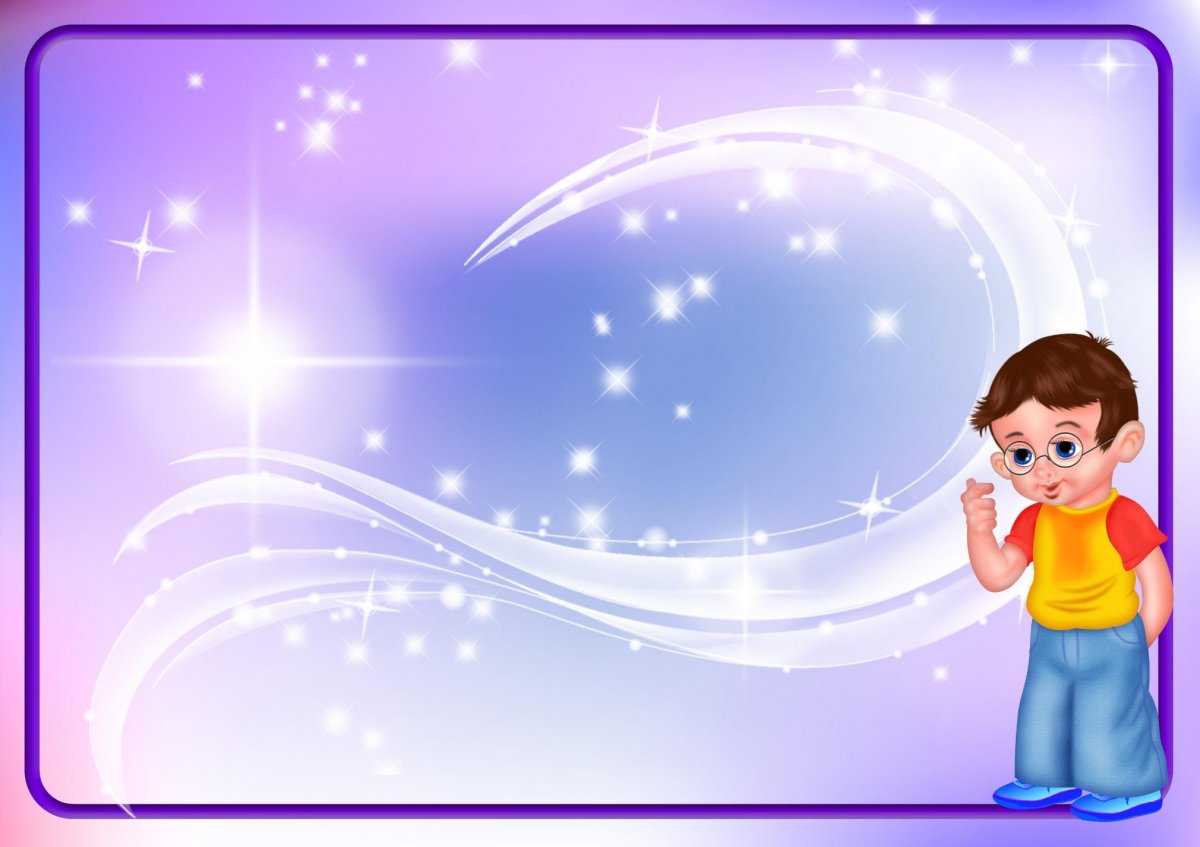 Развивающая предметно-пространственная среда должна быть
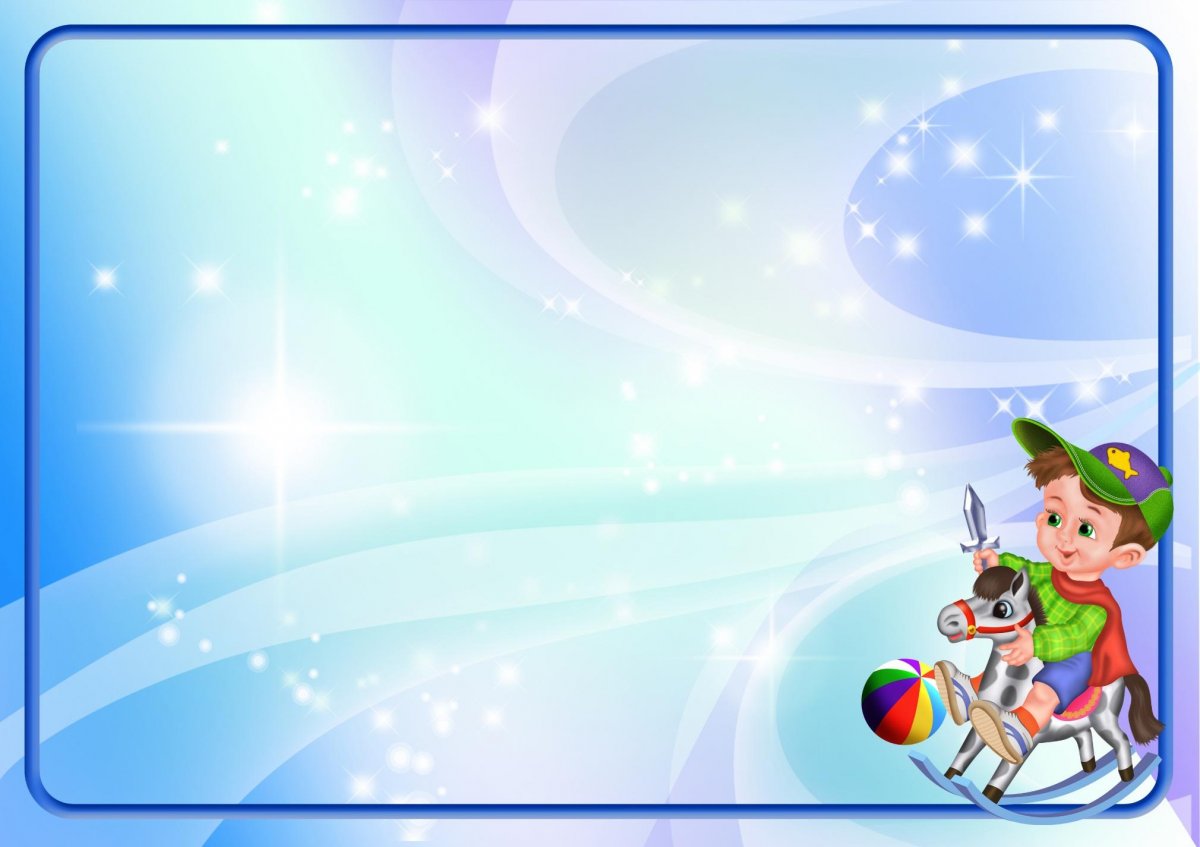 Для того, чтобы каждый ребенок смог найти себе дело и занятие по душе и чувствовал себя комфортно, в группе выделены центры определенного вида деятельности.
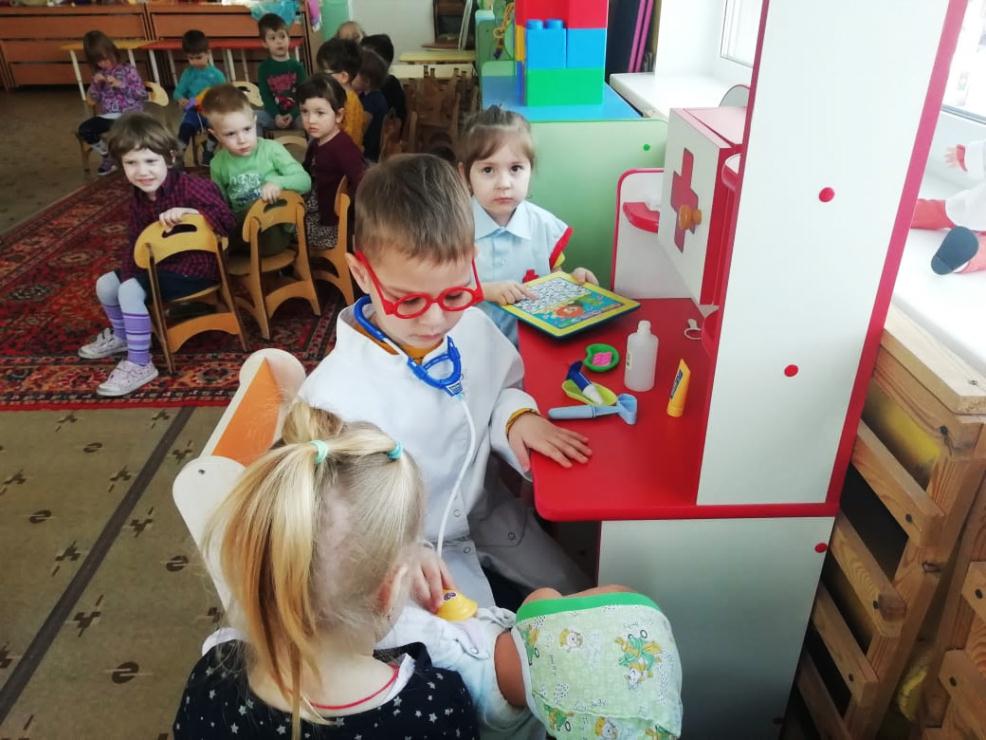 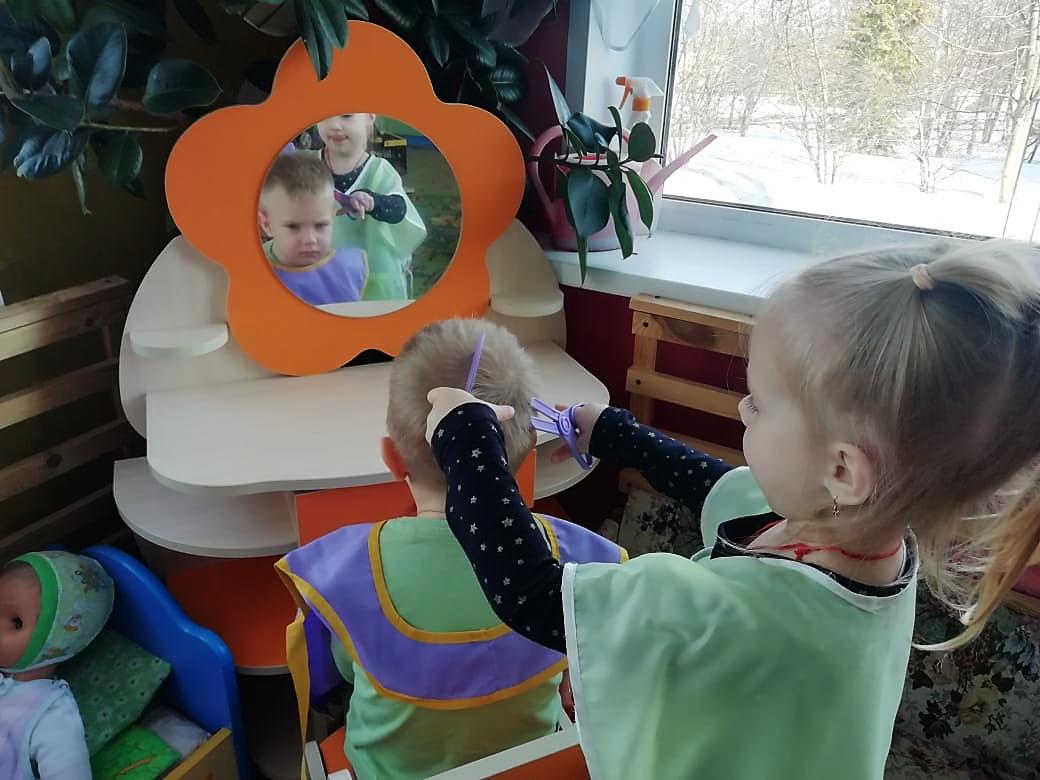 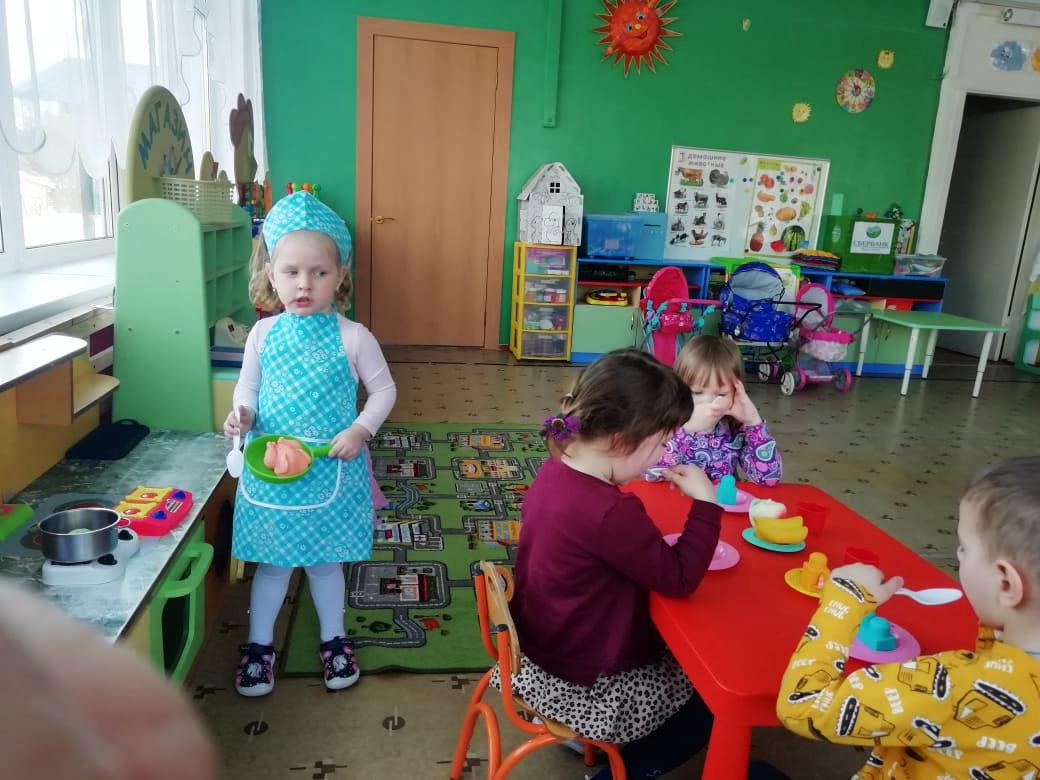 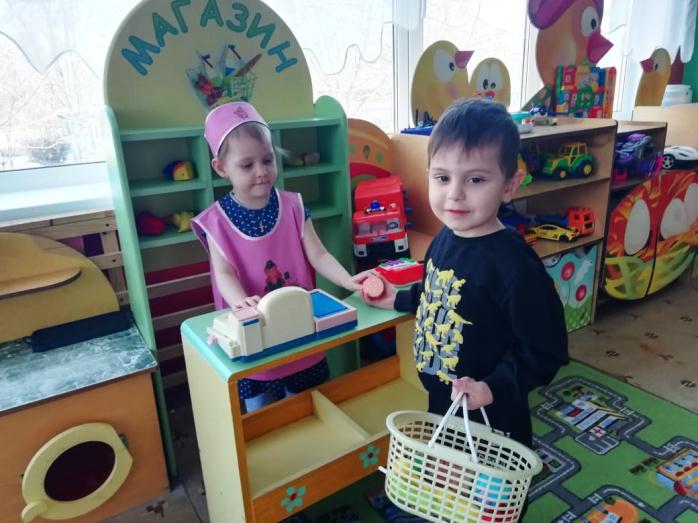 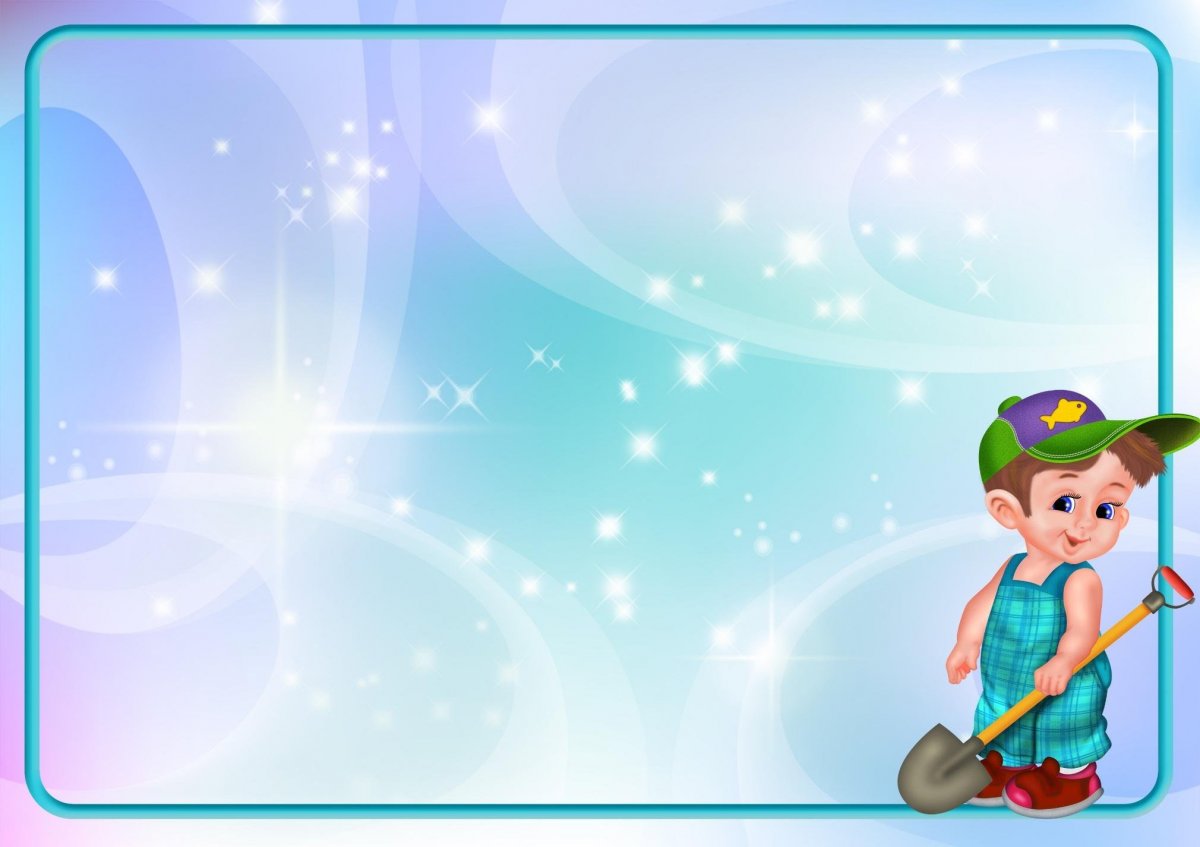 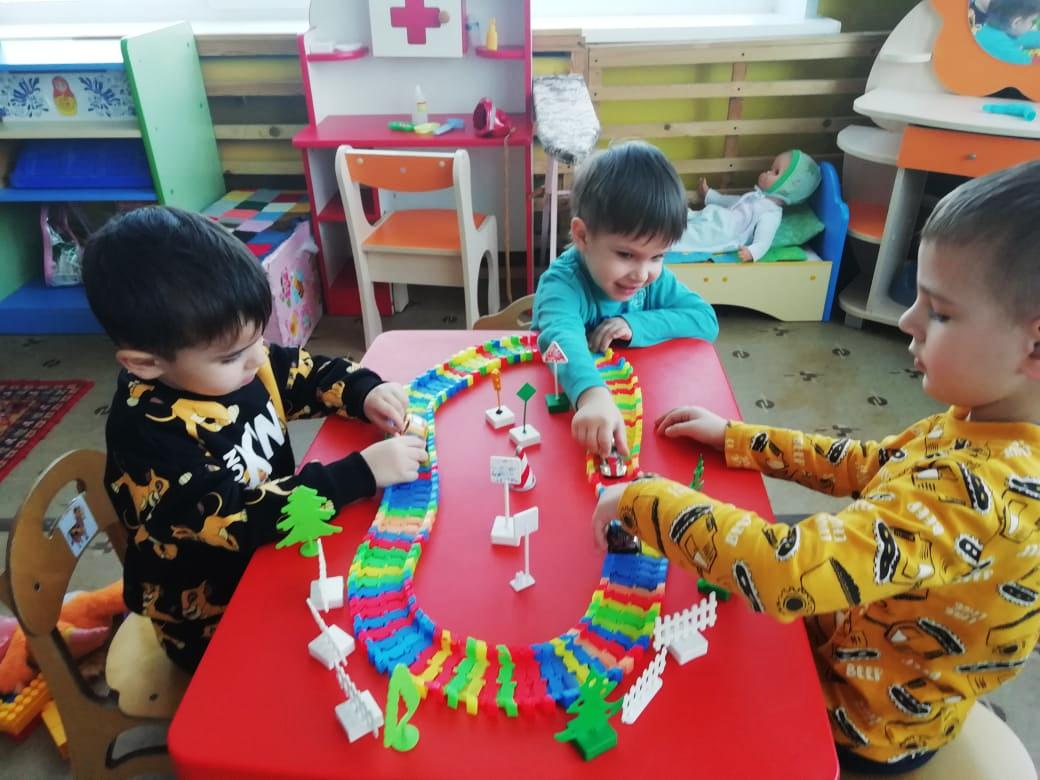 Центр  конструирования
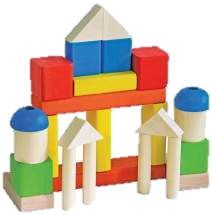 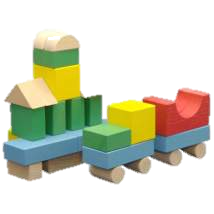 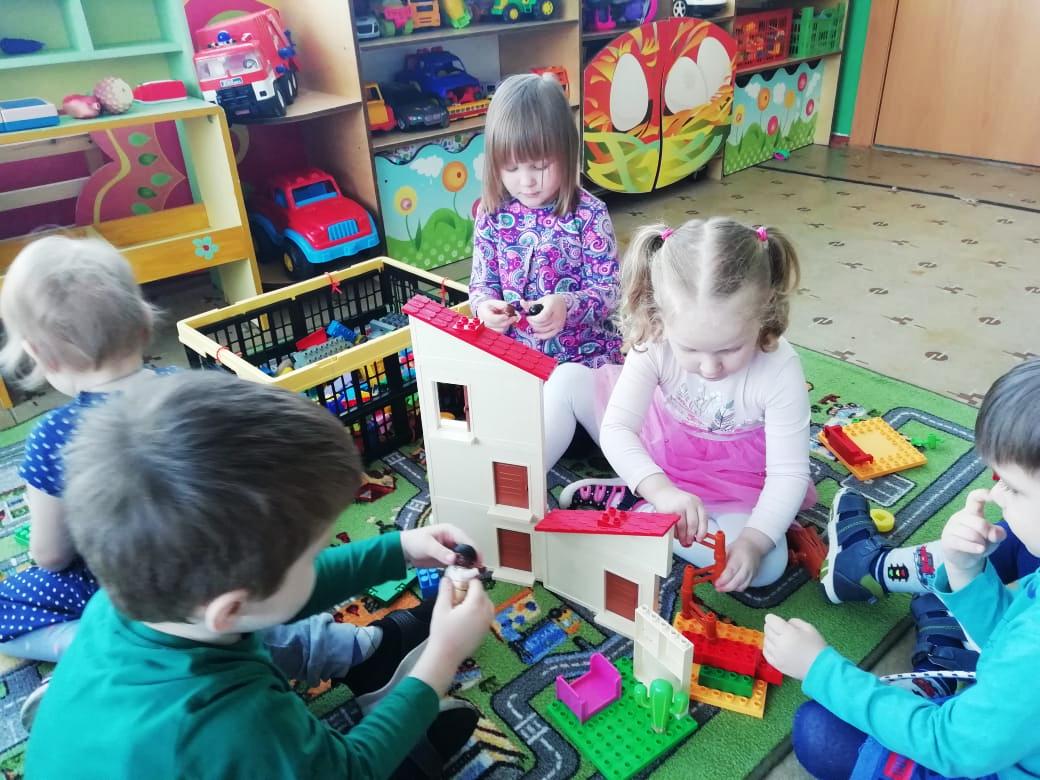 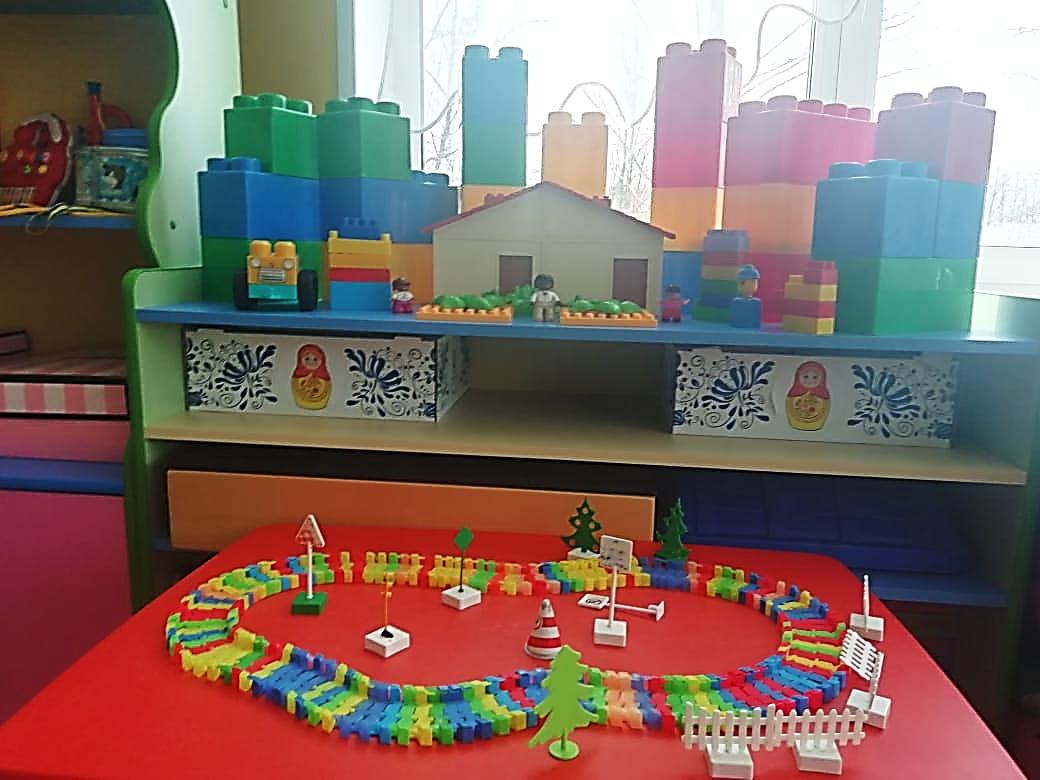 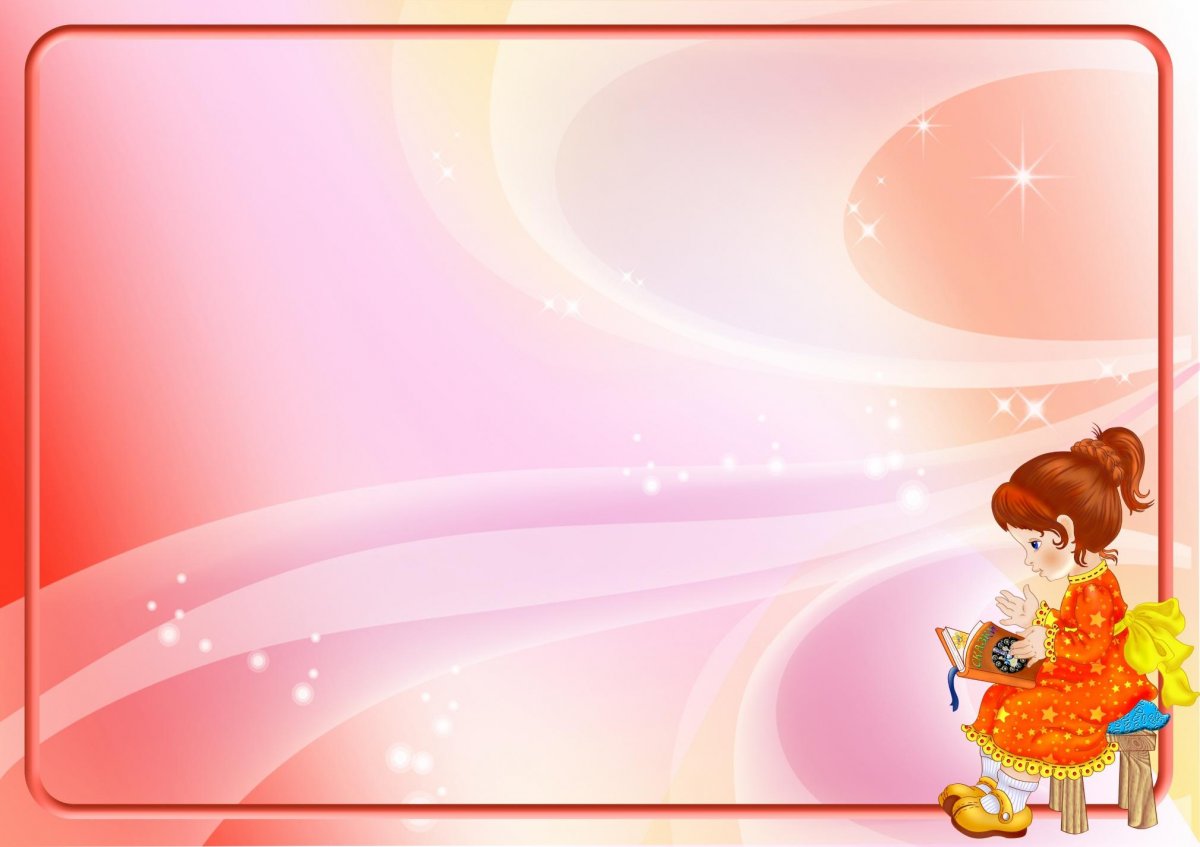 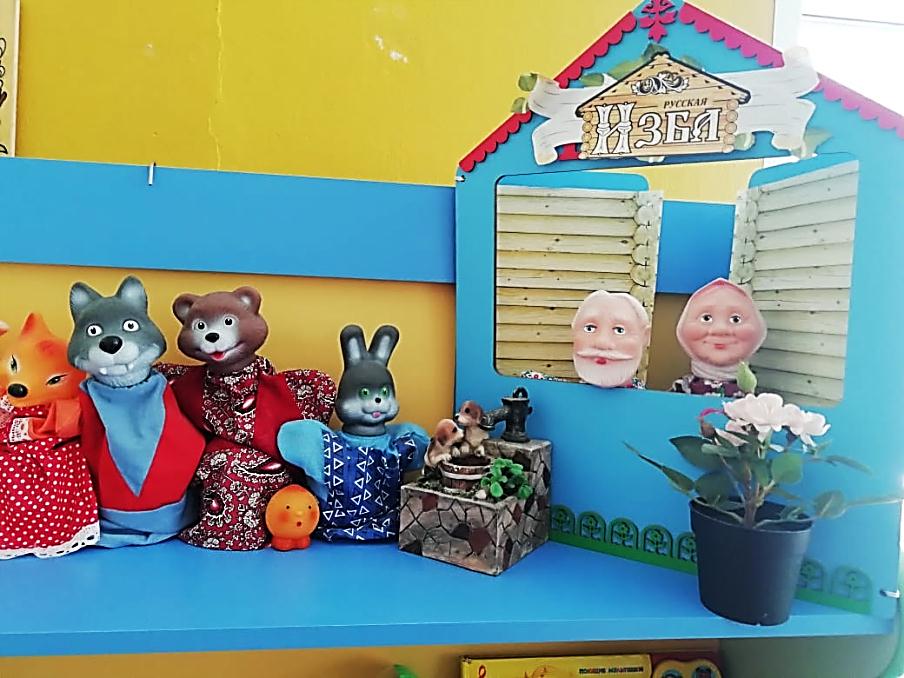 Центр театрализации
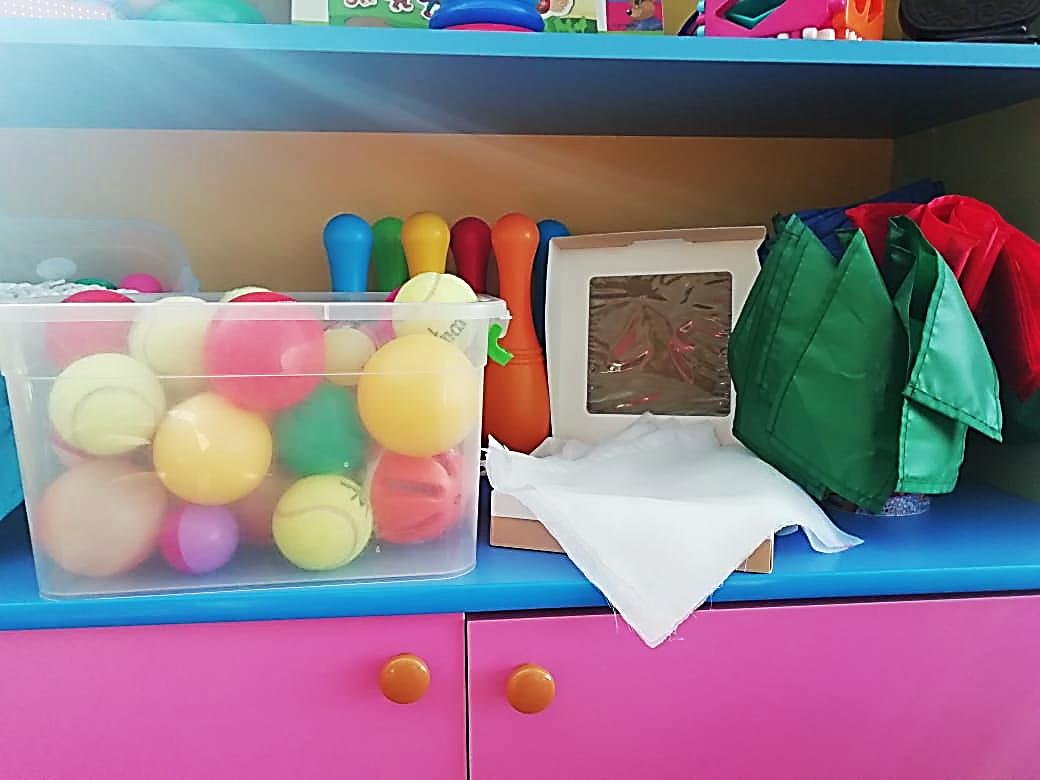 Центр  двигательной активности
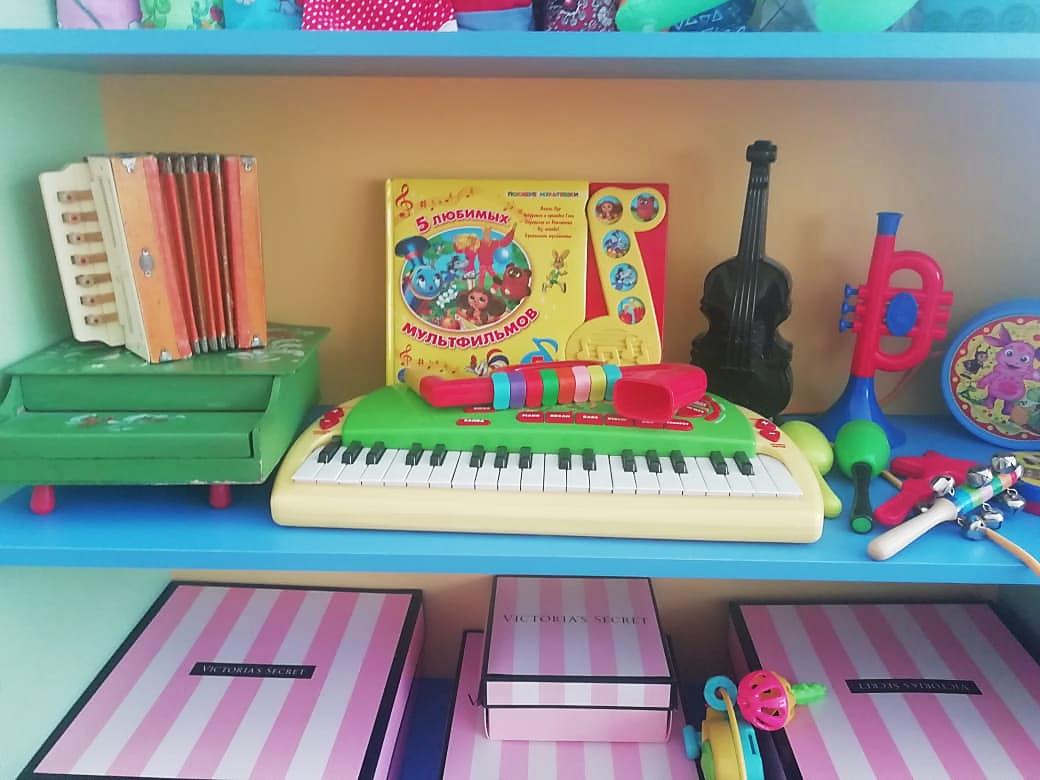 Центр  музыки
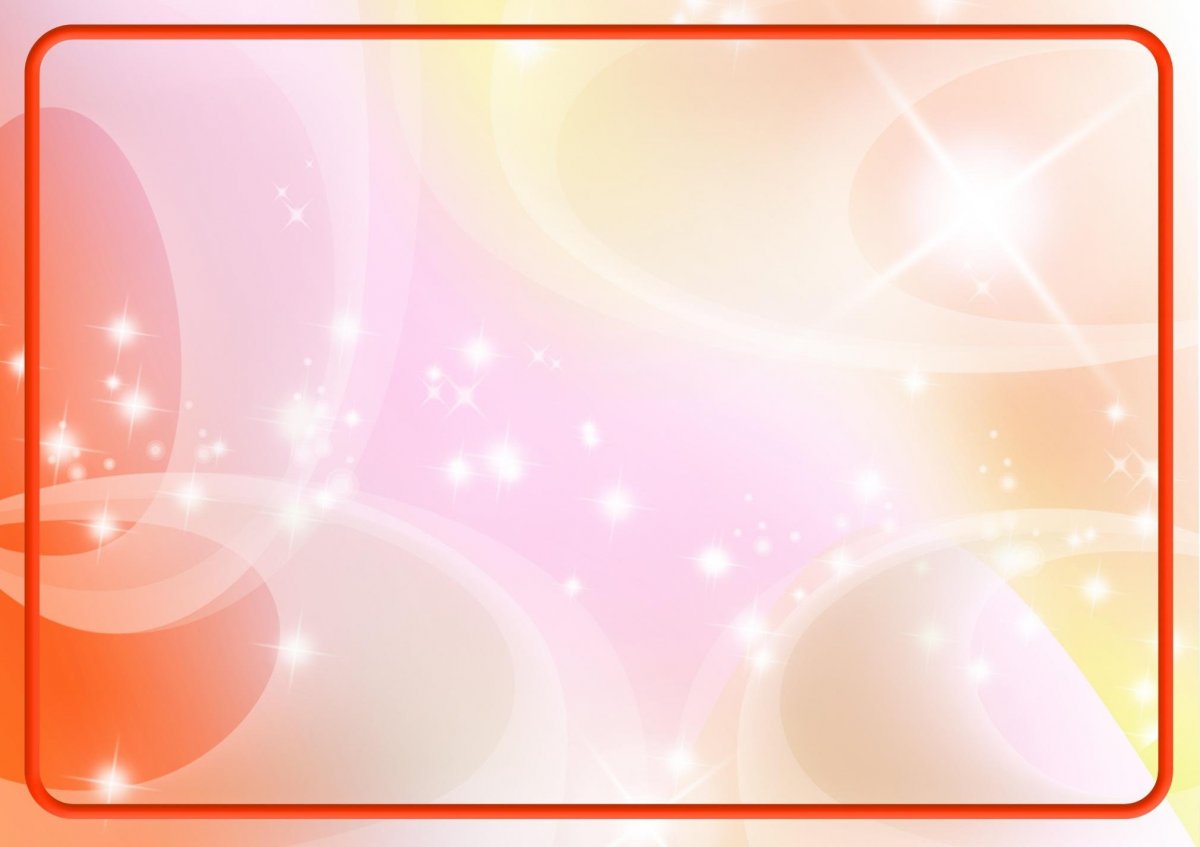 Центр книг
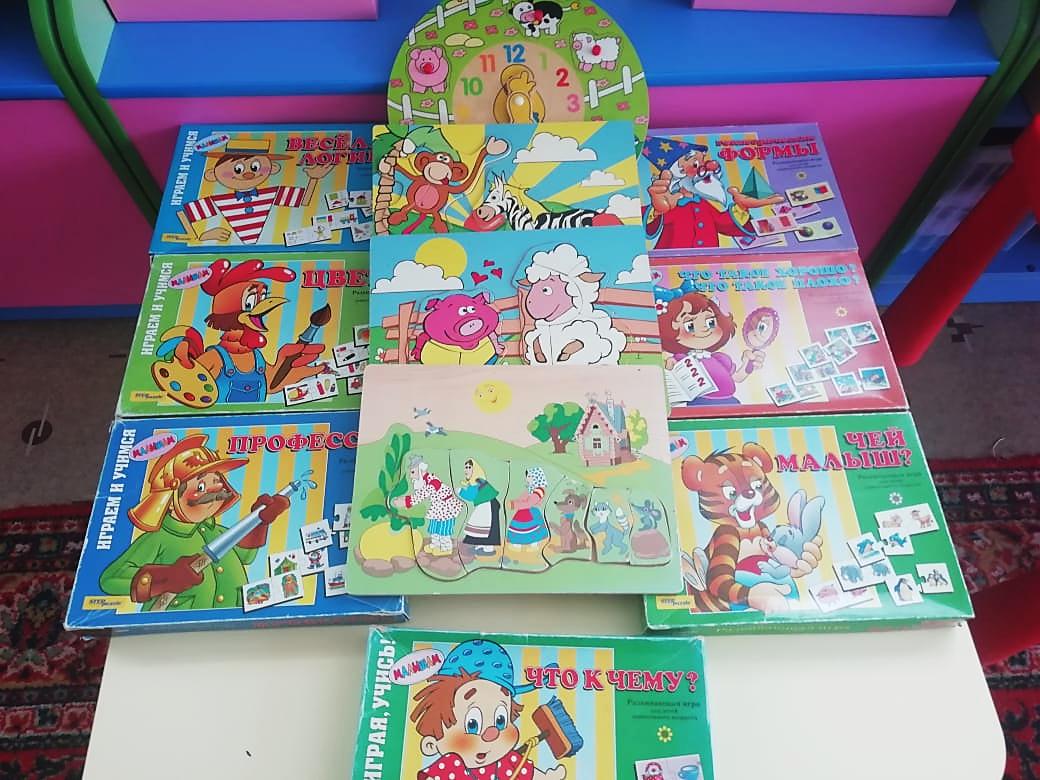 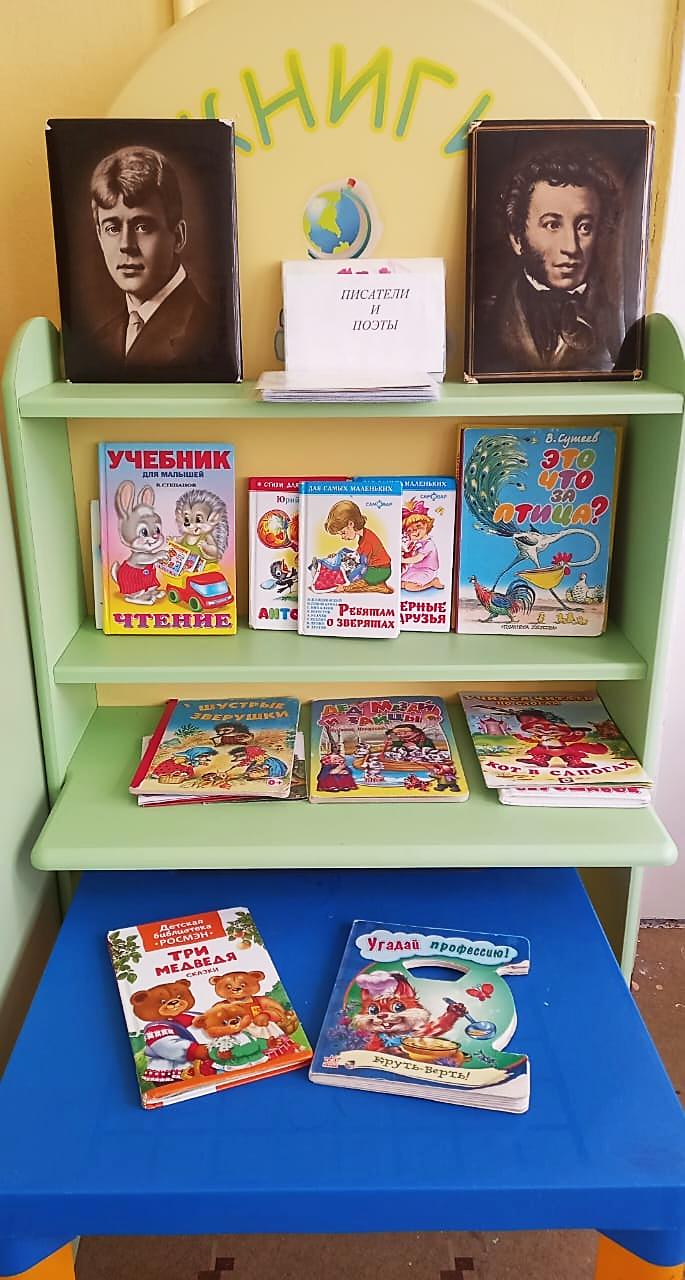 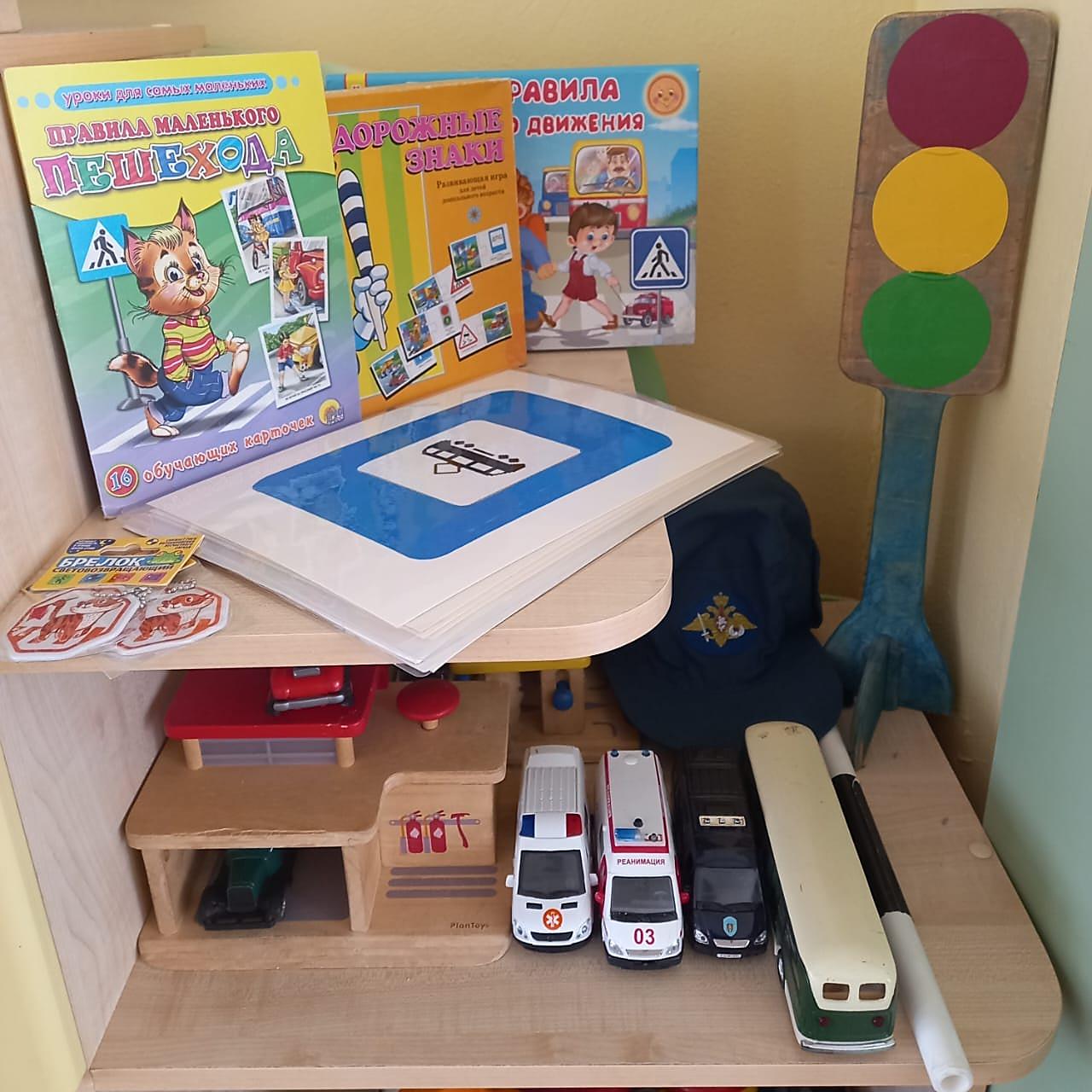 Центр безопасности
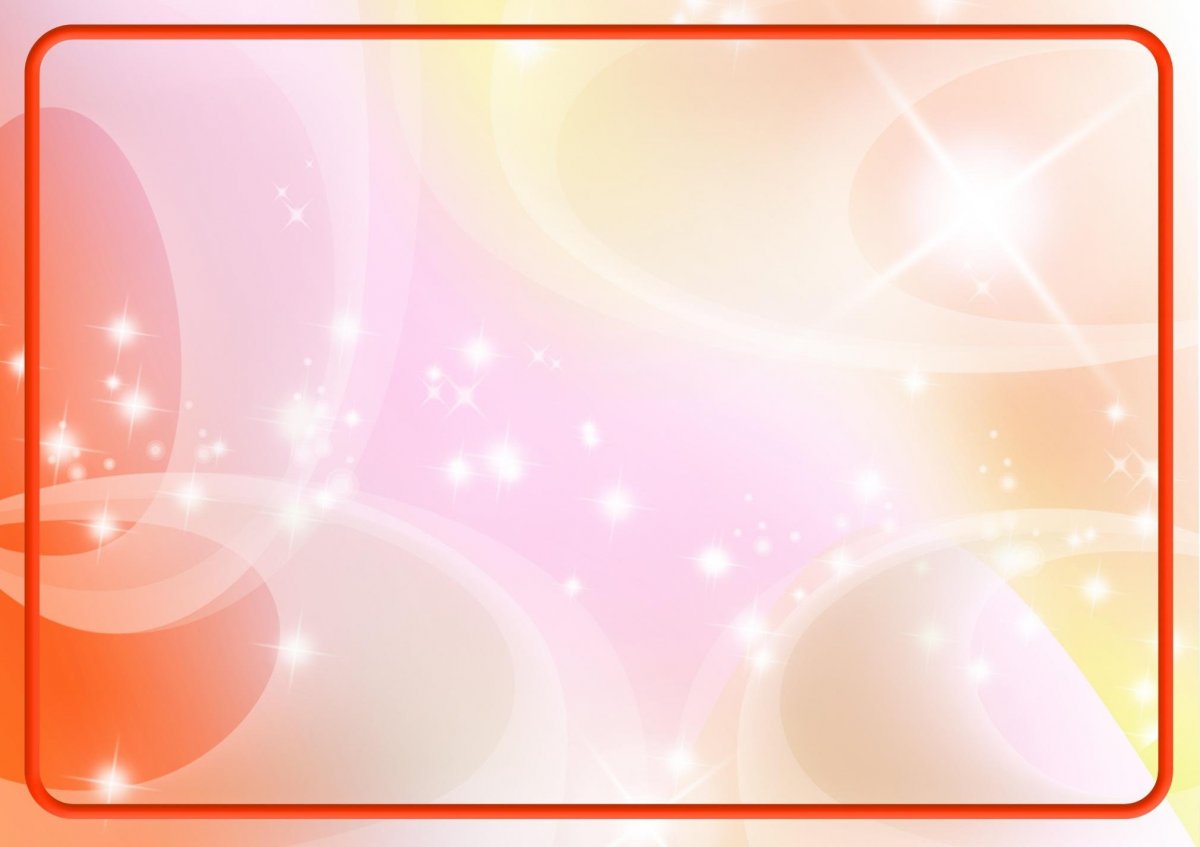 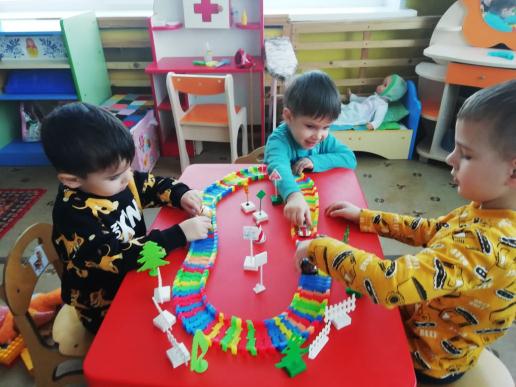 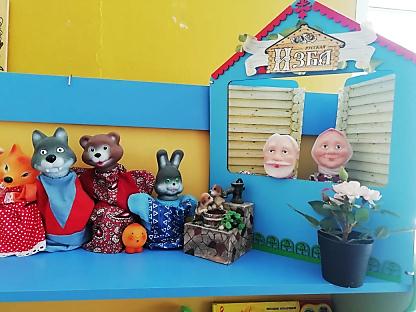 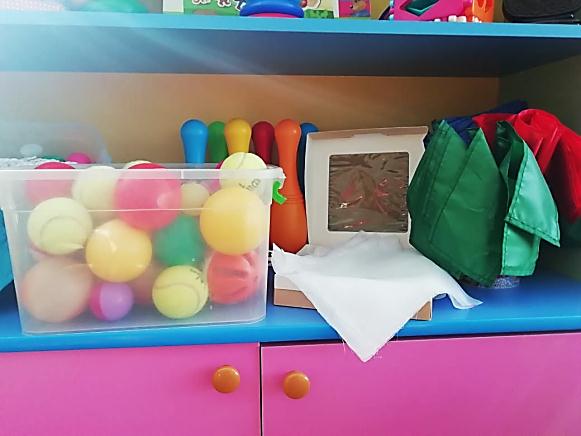 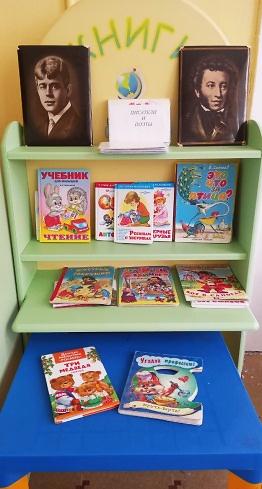 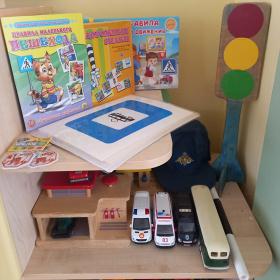 «На развитие личности ребенка влияет не только наследственность и воспитание,
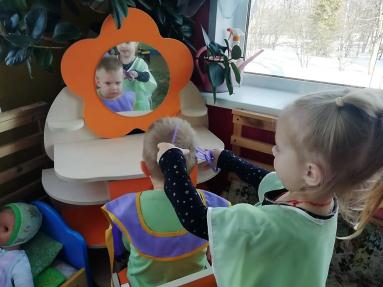 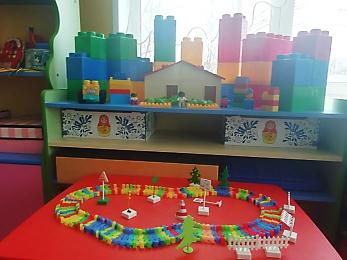 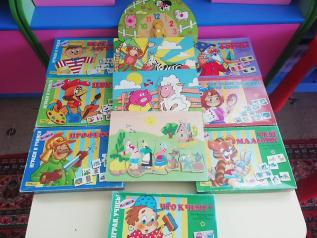 но и немаловажное значение играет среда,
в которой пребывает ребенок».
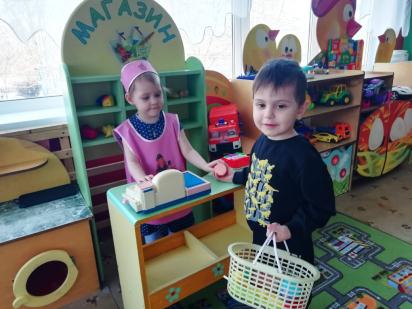 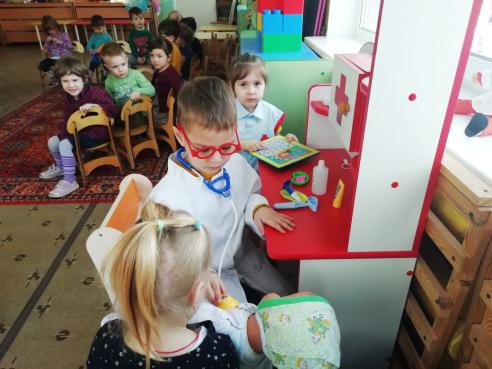 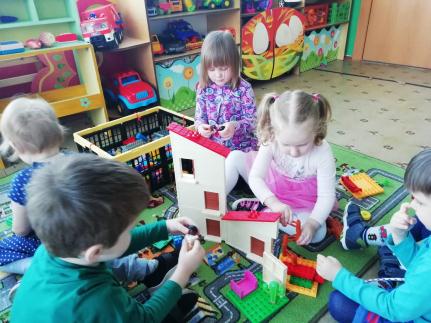 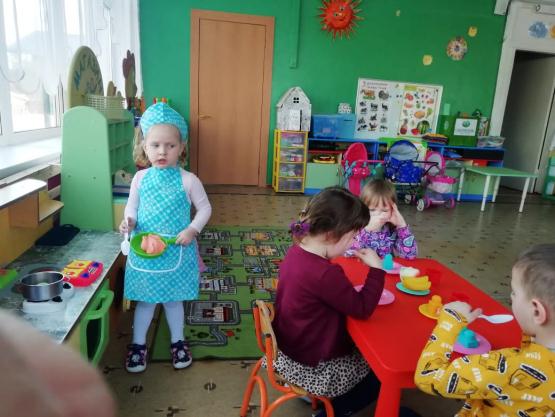 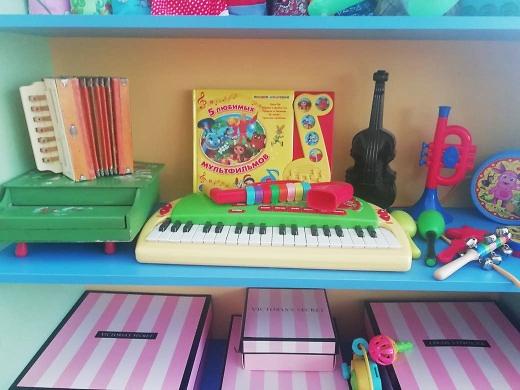 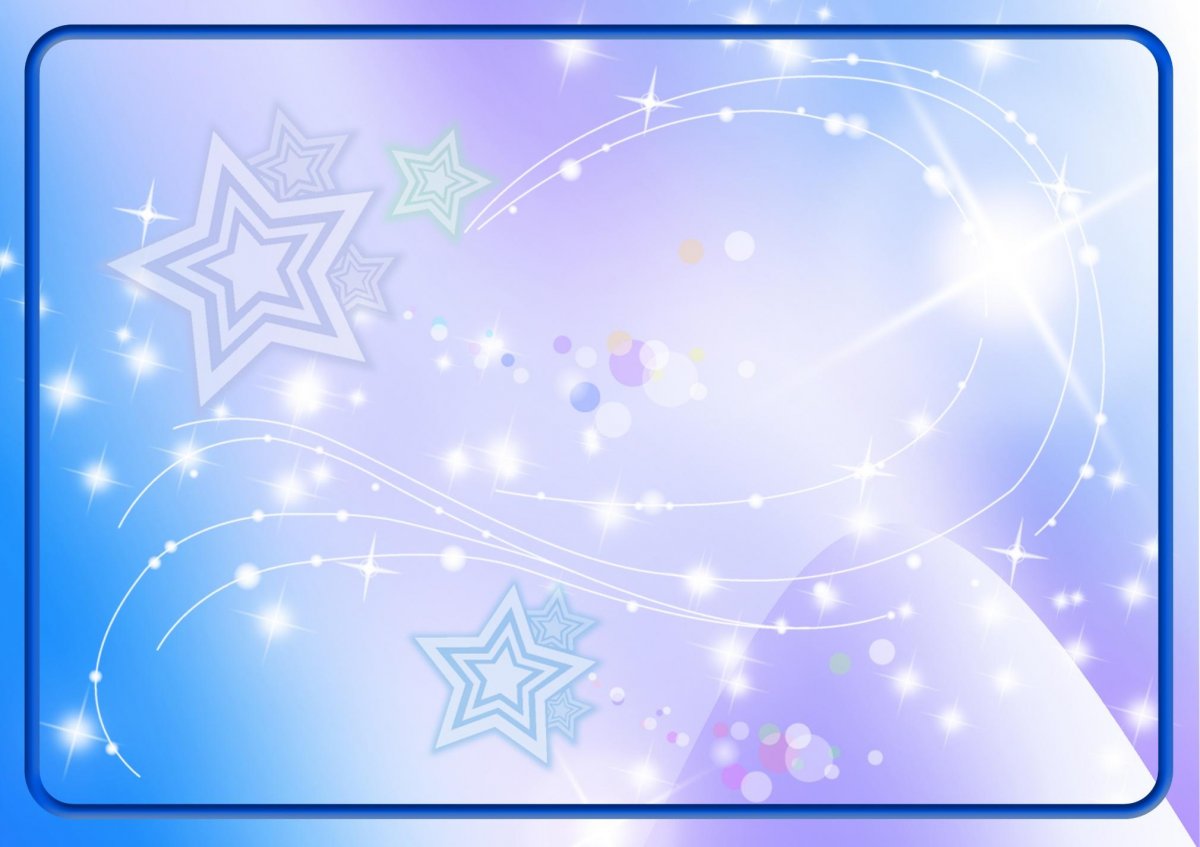 СПАСИБО 
ЗА ВНИМАНИЕ!
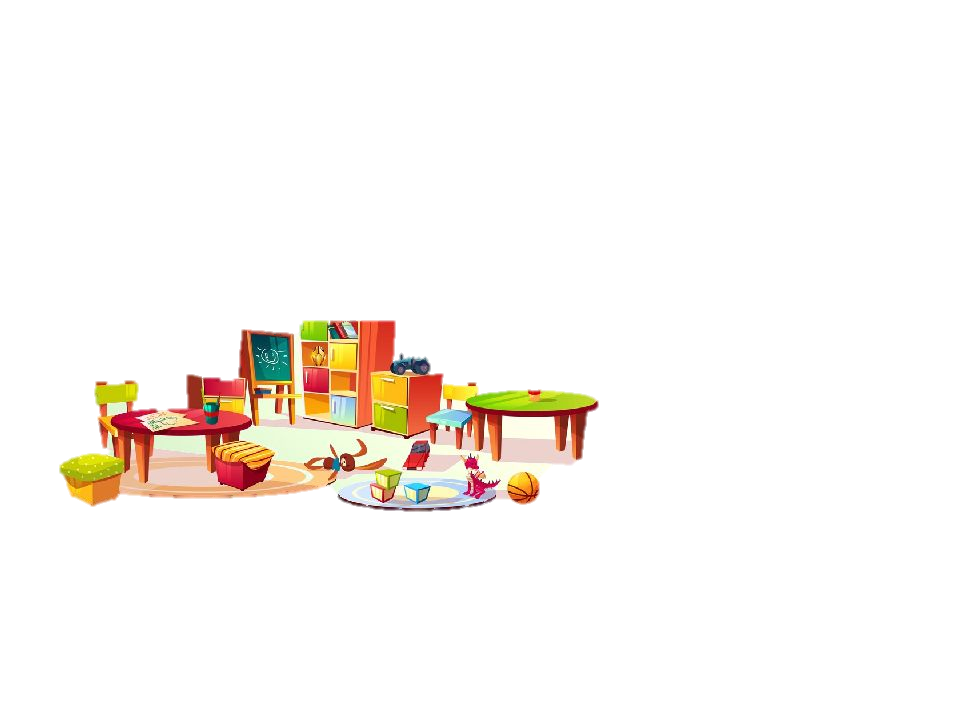